March 2020 Snack Schedule
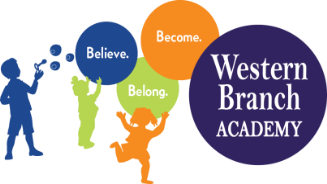